Lecture 33
CSE 331
Nov 20, 2023
Sample final exam
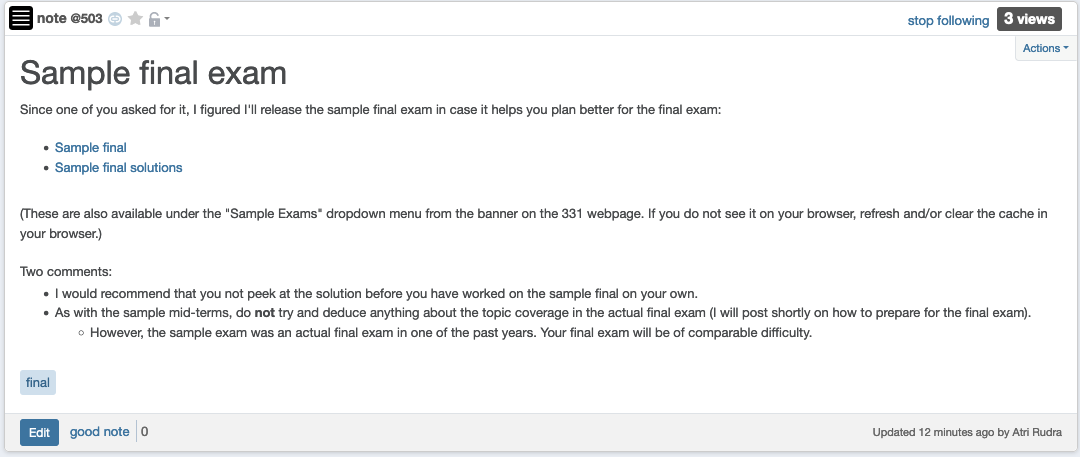 Final exam post
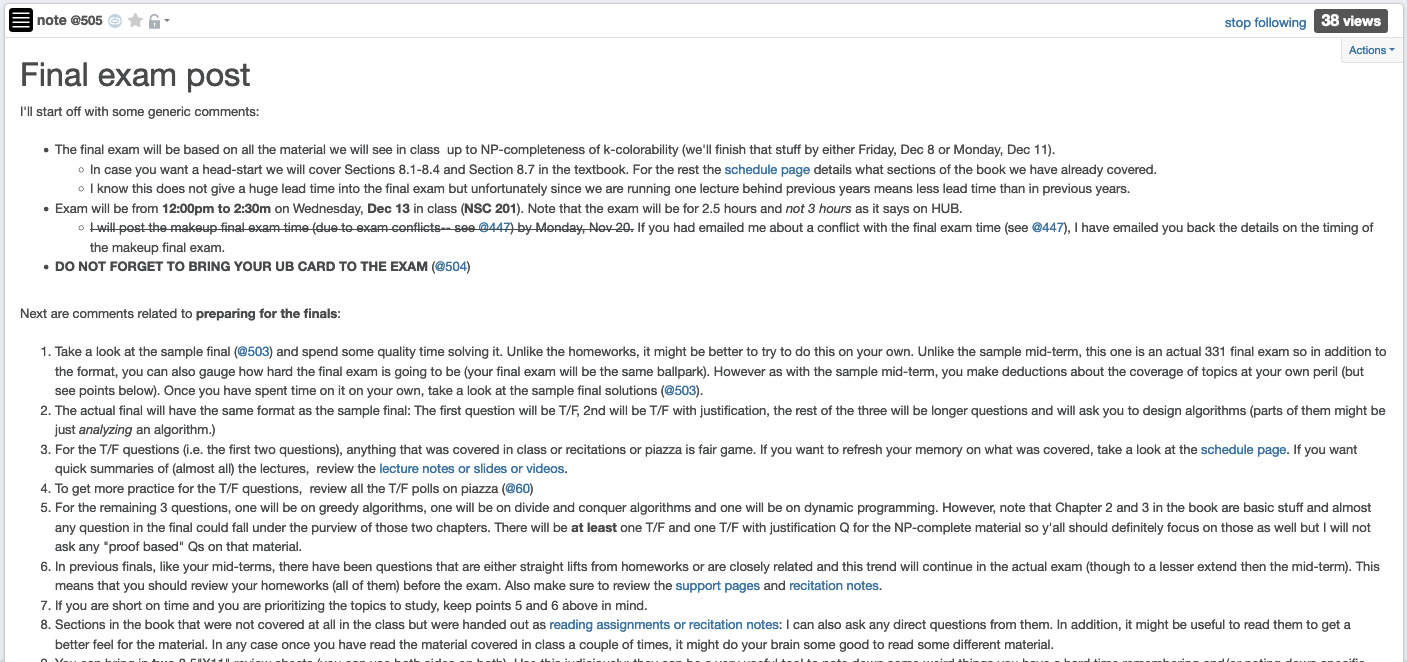 Bring UB card to final exam!
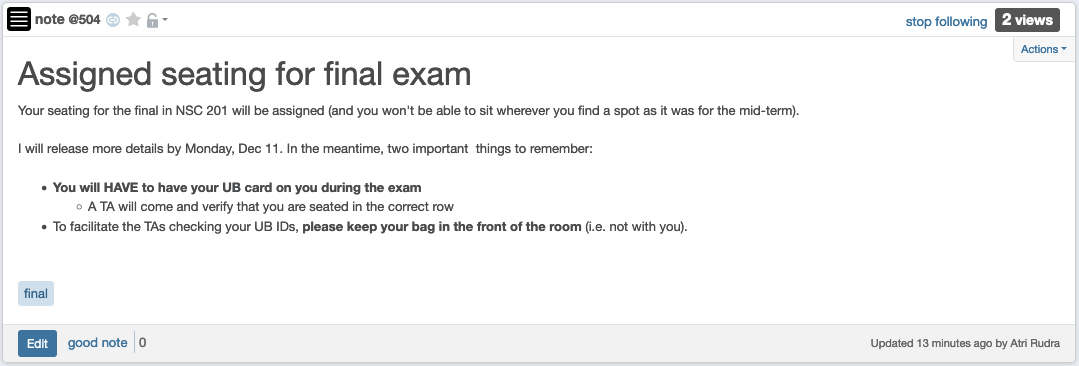 Makeup for final exam conflict
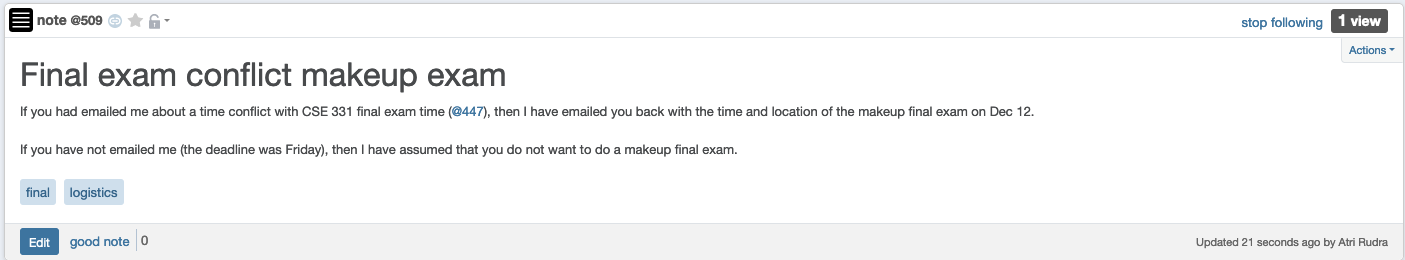 Questions?
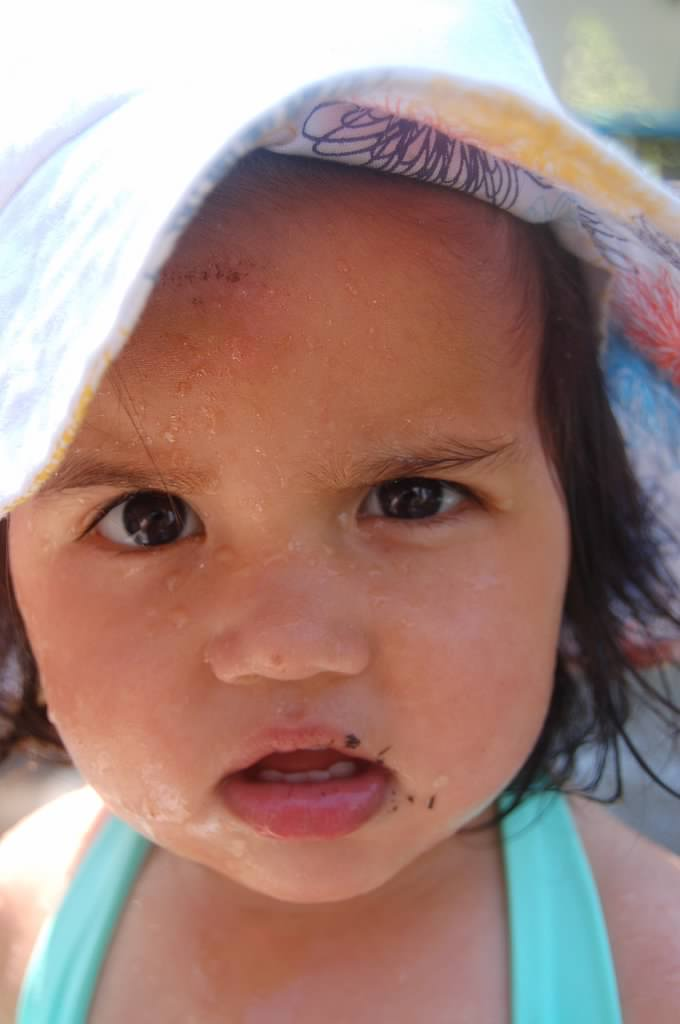 Subset sum problem
n integers w1, w2, …, wn
Input:
bound W
Output:
subset S of [n] such that

 sum of wi for all i in S is at most W

 w(S) is maximized
Recursive formula
OPT(j, B)  =  max value out of w1,..,wj with bound B
If wj > B
OPT(j, B)  = OPT(j-1, B)
else
OPT(j, B)  = max { OPT(j-1, B), wj + OPT(j-1,B-wj) }
Questions?
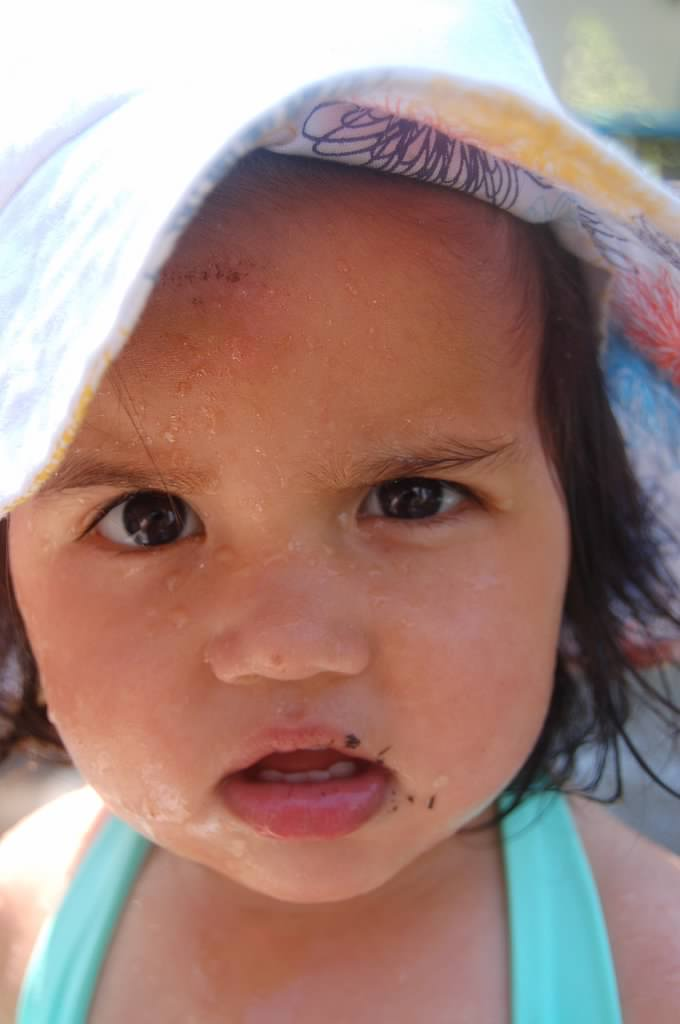 Recursive formula
OPT(j, B)  =  max value out of w1,..,wj with bound B
Can compute final S with recursion/ backtracking
If wj > B
OPT(j, B)  = OPT(j-1, B)
j in OPT
j not in OPT
else
OPT(j, B)  = max { OPT(j-1, B), wj + OPT(j-1,B-wj) }
Knapsack problem
n pairs (w1, v1), …, (wn, vn),
n integers w1, w2, …, wn
Input:
bound W
Output:
subset S of [n] such that

 sum of wi for all i in S is at most W
(2)  w(S) is maximized
(2)  v(S) is maximized
Questions?
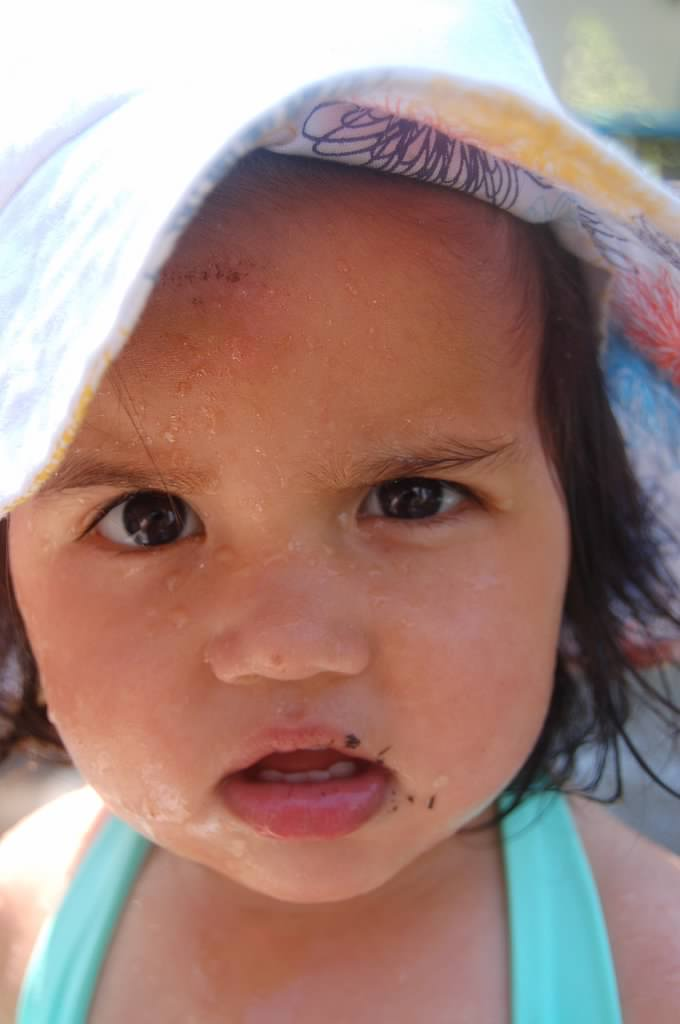 Shortest Path Problem
Input: (Directed) Graph G=(V,E) and for every edge e has a cost ce (can be <0)
t in V
Output: Shortest path from every s to t
Assume that G has no negative cycle
1
1
t
s
Shortest path has cost negative infinity
899
100
-1000
When to use Dynamic Programming
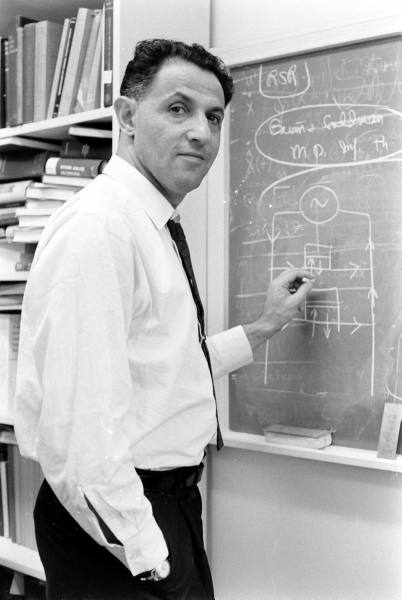 There are polynomially many sub-problems
Richard Bellman
Optimal solution can be computed from solutions to sub-problems
There is an ordering among sub-problem that allows for iterative solution
Rest of today’s agenda
Bellman-Ford algorithm